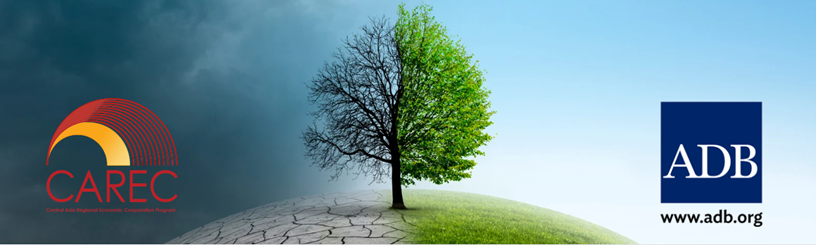 Subgroup 2 ProposalPakistan with Mongolia and PRC(Proposal 1)
CAREC WGCC 2nd Virtual Meeting – 8 July 2024
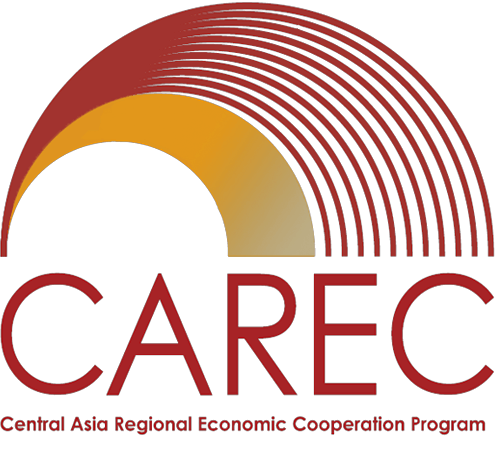 Project Name and Geographic Focus
Project Name 

Regional Project on Enhancing Climate Resilience & Agricultural Productivity through Financial Access and Technological Integration

Presented by
Dr. Mazhar Hayat (Pakistan)

Proposed by
Pakistan, with Mongolia and PRC
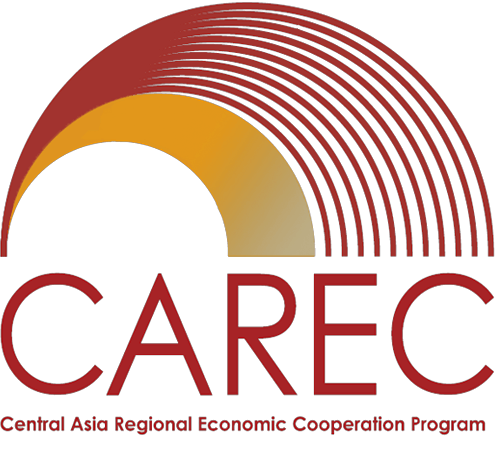 Project Description
Project Location / Geographic Focus 
Regional focus under the CAREC framework, involving Pakistan, Mongolia, and the People's Republic of China (PRC).

Project Main Features  
Increase access to credit for smallholder farmers to adopt climate-smart agriculture technologies and purchase necessary inputs.

Restructure existing financial tools to incentivize crop diversification, improved water productivity, and enhanced land management.

Facilitate access to available climate-resilient technologies, equipment, and crops through capacity building and support mechanisms.
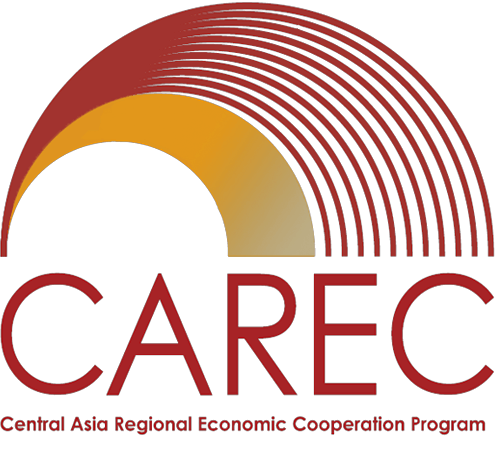 Why is it important as a CAREC project?
A. Shared Climate Benefits: The project promotes climate resilience and agricultural productivity, critical for adaptation to climate change. Benefits are regional, addressing common challenges faced by smallholder farmers in Pakistan, Mongolia, and PRC.
 
B. Adaptation Resilience: Enhances the ability of smallholder farmers to withstand climate-related shocks and stresses through the adoption of climate-smart technologies and practices.
  
C. Mitigation Potential: Encourages sustainable agricultural practices that contribute to reduced environmental impact and improved resource management, supporting regional climate goals.
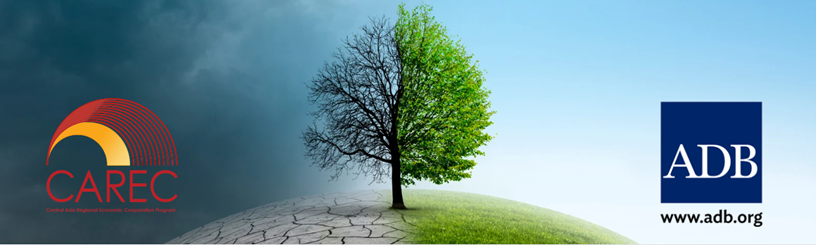 Subgroup 2 ProposalPakistan with Mongolia and PRC(Proposal 2)
CAREC WGCC 2nd Virtual Meeting – 8 July 2024
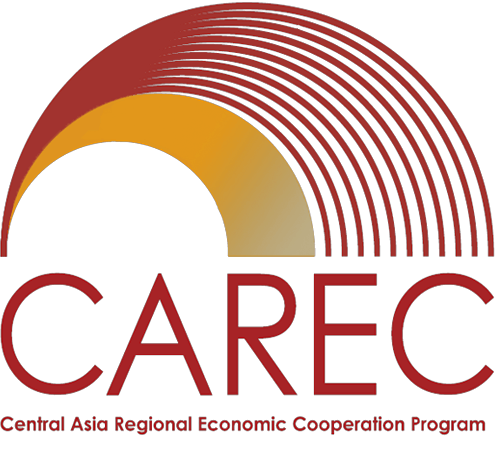 Project Name and Geographic Focus
Project Name 

Enhancing Health Resilience to Heatwaves through Integrated Climate Adaptation Strategies

Presented by
Dr. Mazhar Hayat (Pakistan)

Proposed by
Pakistan, with Mongolia and PRC
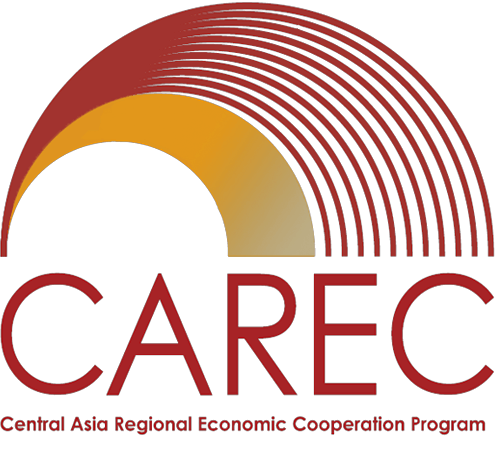 Project Description
Project Location / Geographic Focus 
Regional focus under the CAREC framework, involving Pakistan, Mongolia, and the People's Republic of China (PRC).

Project Main Features  
Develop and implement early warning systems and heat action plans to mitigate the impacts of heatwaves on vulnerable populations.
Strengthen healthcare infrastructure and services to address heat-related illnesses and improve community resilience.
Promote public awareness and education on heatwave preparedness and adaptive behaviors.
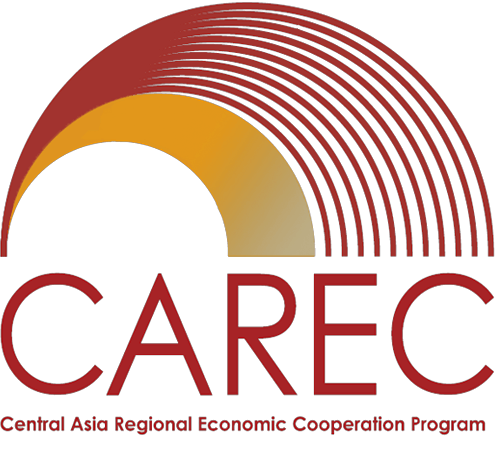 Why is it important as a CAREC project?
A. Shared Climate Benefits: The project addresses the common challenge of heatwaves, which are increasingly frequent and severe due to climate change, affecting multiple CAREC countries. Benefits are regional, providing a unified approach to managing heatwave risks and enhancing public health resilience.

B. Adaptation Resilience: Improves the capacity of healthcare systems and communities to respond to and recover from heatwaves, reducing heat-related mortality and morbidity.

C. Mitigation Potential: Promotes sustainable urban planning and green infrastructure to reduce urban heat islands and improve overall climate resilience.
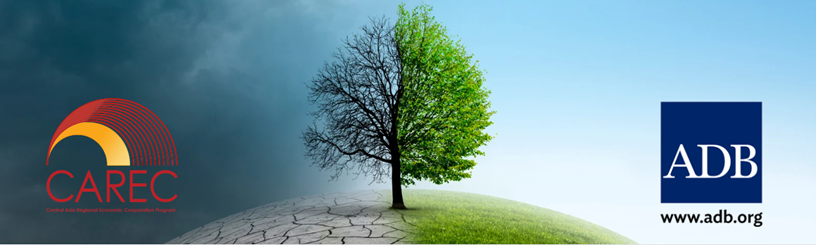 Subgroup 2 ProposalPakistan with Mongolia and PRC(Proposal 3)
CAREC WGCC 2nd Virtual Meeting – 8 July 2024
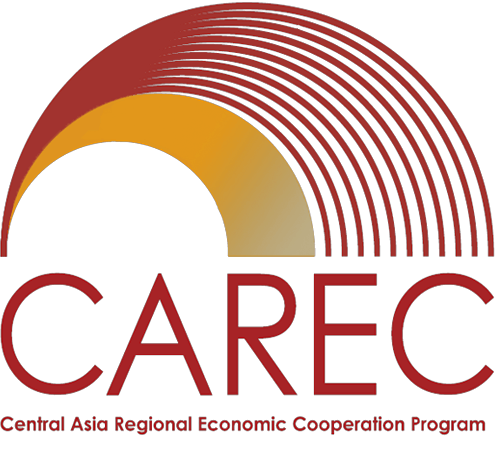 Project Name and Geographic Focus
Project Name 

Building Regional Capacity for Climate Risk Assessments and Resilient Infrastructure Planning

Presented by
Dr. Mazhar Hayat (Pakistan)

Proposed by
Pakistan, with Mongolia and PRC
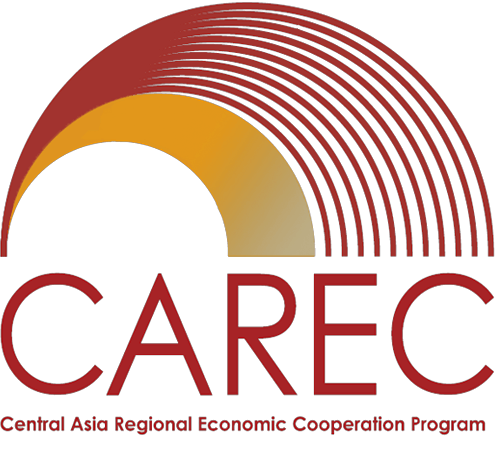 Project Description
Project Location / Geographic Focus 
Regional focus under the CAREC framework, involving Pakistan, Mongolia, and the People's Republic of China (PRC).

Project Main Features 
 
Capacity Building: Enhancing technical capabilities for climate risk assessments.
Infrastructure Planning: Developing resilient infrastructure strategies.
Cross-border Cooperation: Facilitating knowledge exchange and collaboration among CAREC member states.
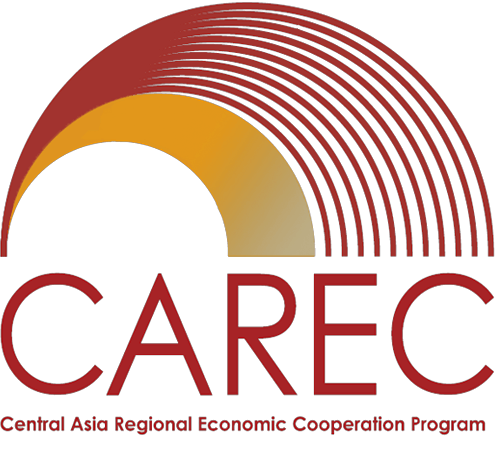 Why is it important as a CAREC project?
A. Regional Collaboration: Promotes regional cooperation and knowledge sharing among CAREC member countries.

B. Climate Resilience: Addresses urgent climate challenges through integrated risk assessment and infrastructure planning.

C. Sustainable Development: Aligns with CAREC's goal of promoting sustainable development and resilience in Central Asia.